Public Sector
Public Sector
Meaning
In India, a public sector company is that company in which the Union Government or State Government or any Territorial Government owns a share of 51 % or more. Currently there are just three sectors left reserved only for the government i.e. Railways, Atomic energy and explosive material.
Public Sector
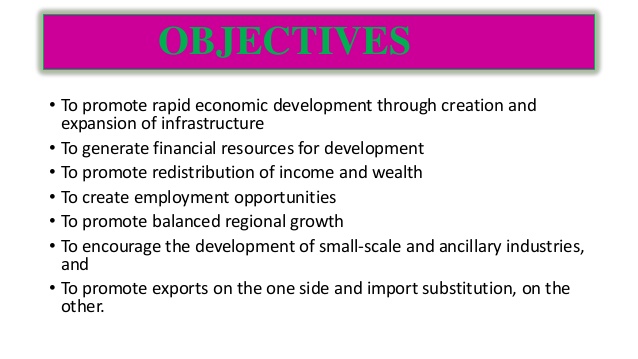 Public Sector
ROLE PLAYED BY PUBLIC SECTOR
The following nine important roles are played by public sector in Indian economy, i.e., 
(1) Generation of Income,
(2) Capital Formation,
(3) Employment, 
(4) Infrastructure,
Public Sector
ROLE PLAYED BY PUBLIC SECTOR
(5) Strong Industrial Base, 
(6) Export Promotion and Import Substitution, 
(7) Contribution to Central Exchequer, 
(8) Checking Concentration of Income and Wealth, and 
(9) Removal of Regional Disparities.
Public Sector
Problems of Public Sectors
Poor policy making and its execution
• Over staffing
• Wastage of resources or under utilization of resources
• Higher operating cost
• Lack of motivation for self improvement
• Lack of proper price policy
Public Sector
IMPROVING PUBLIC SECTOR PERFORMANCE
Political leadership is needed because few, if any, of the innovations are a purely technocratic exercise.

Institutional capacity building of existing bodies is a common element. For reforms to endure, one ultimately needs to create sustainable institutions.
Public Sector
IMPROVING PUBLIC SECTOR PERFORMANCE
Increased transparency can help deliver change in public sector performance by breaking down government silos and ensuring inter-agency information-sharing, and publishing or disseminating performance information.  Transparency can also be a powerful driver for changing incentives.
Public Sector
IMPROVING PUBLIC SECTOR PERFORMANCE
Technology, The reformers applied relevant, even basic, IT tools and know-how to their specific functional requirements and did not over-design their efforts.  Furthermore, the technology application is rarely a stand-alone solution; rather, it is accompanied by policies and procedures to change behaviour.
Public Sector
WHAT LED TO PRIVATIZATION?
The expansion of the public sector was aimed at the fulfillment of our national goals, that is., the removal of poverty, the attainment of self-reliance, reduction in inequalities of income, expansion of employment opportunities, removal of regional imbalances, acceleration of the pace of agricultural and industrial development, to reduce concentration of ownership and prevent growth of monopolistic tendencies by acting as effective countervailing power to the private sector, to make the country self-reliant in modern technology and create professional, technological and managerial cadres so as to ultimately rid the country from dependence on foreign aid. But these motives could not be achieved up to the desired extent. That is why government is on the spree of privatization of these enterprises.
Public Sector
Thank You